FYS2130Svingninger og bølger
Lasse Clausen
31.01.2016
Ordinary differential equations
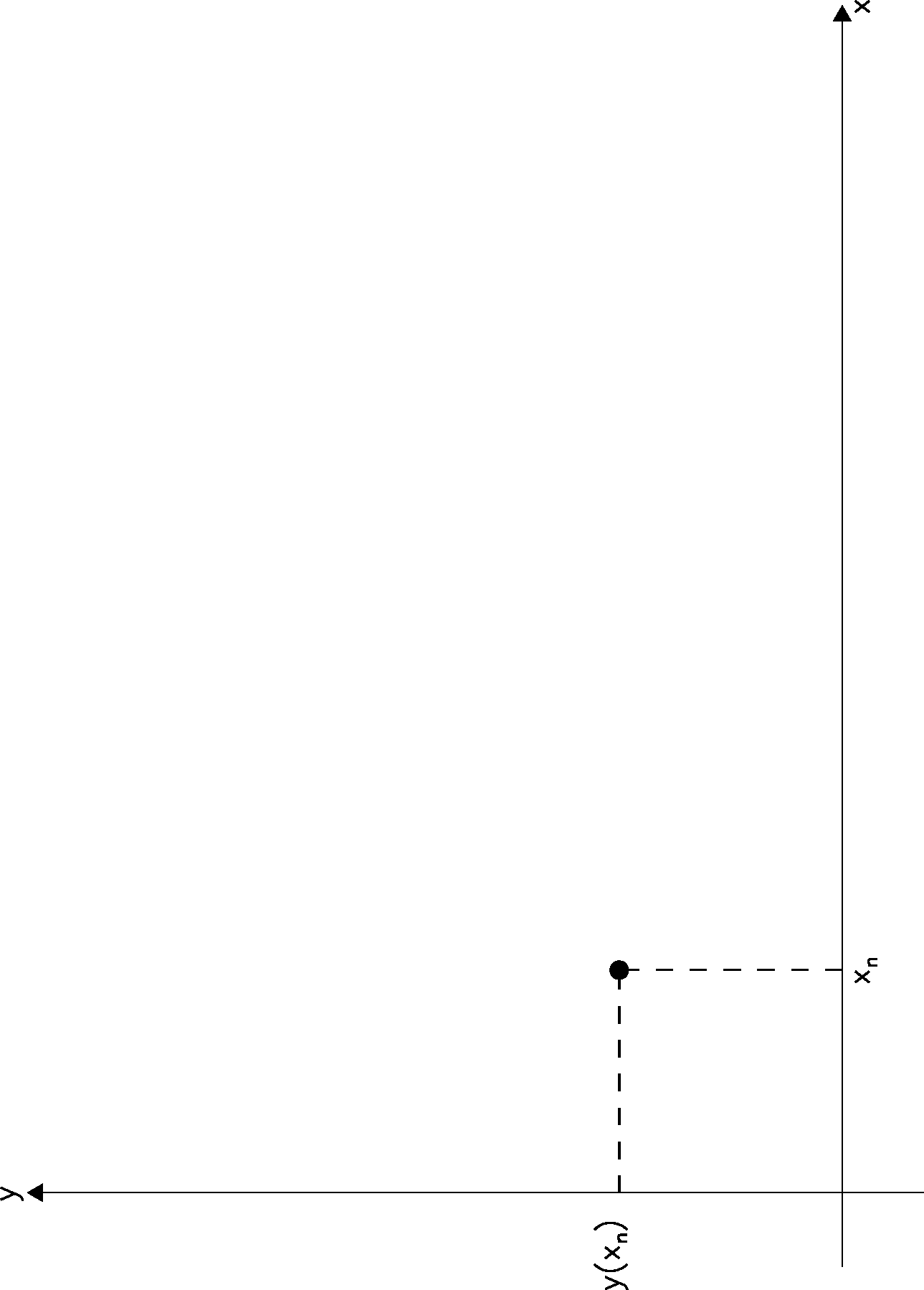 Runge-Kutta metoder
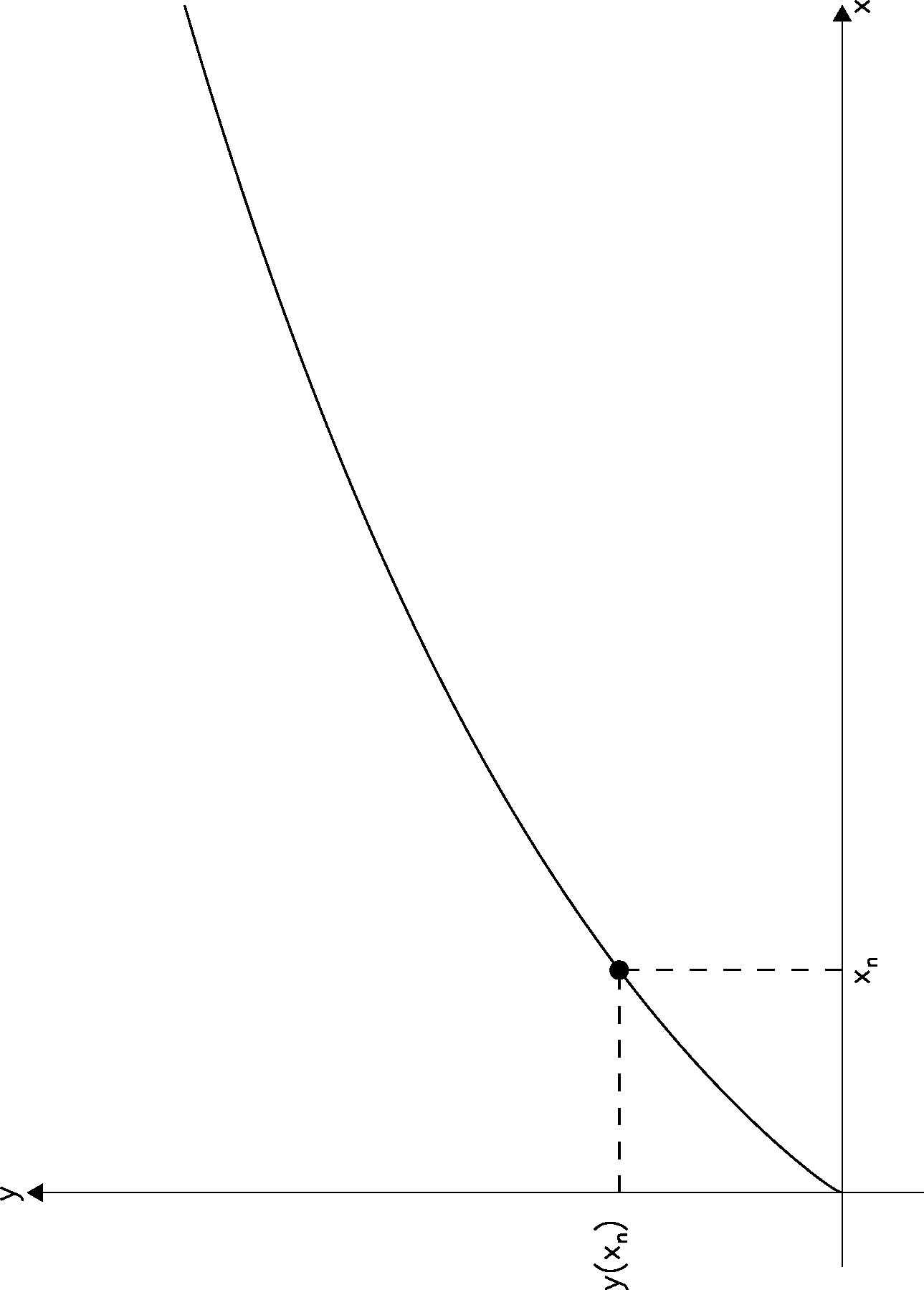 Runge-Kutta metoder
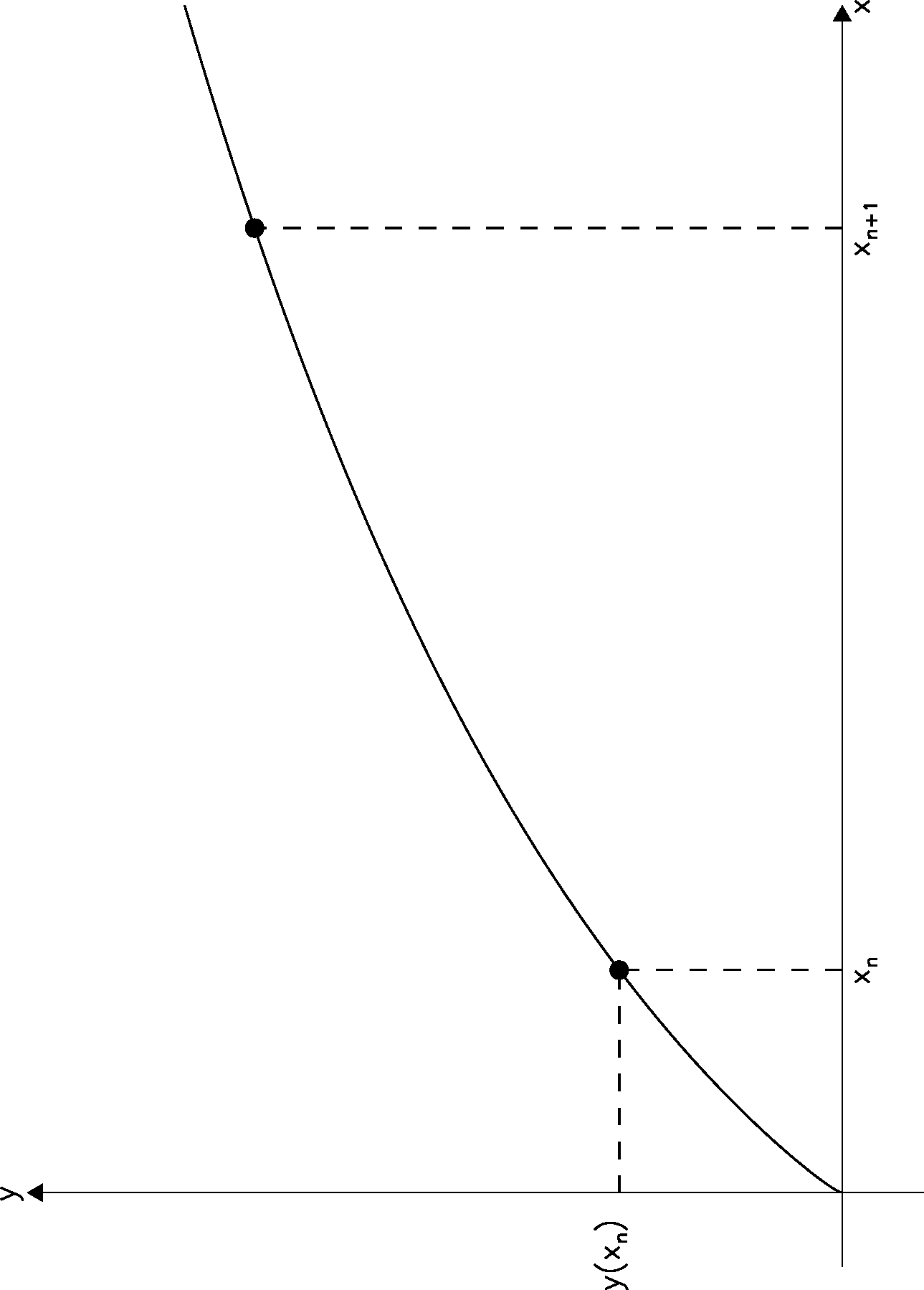 Runge-Kutta metoder
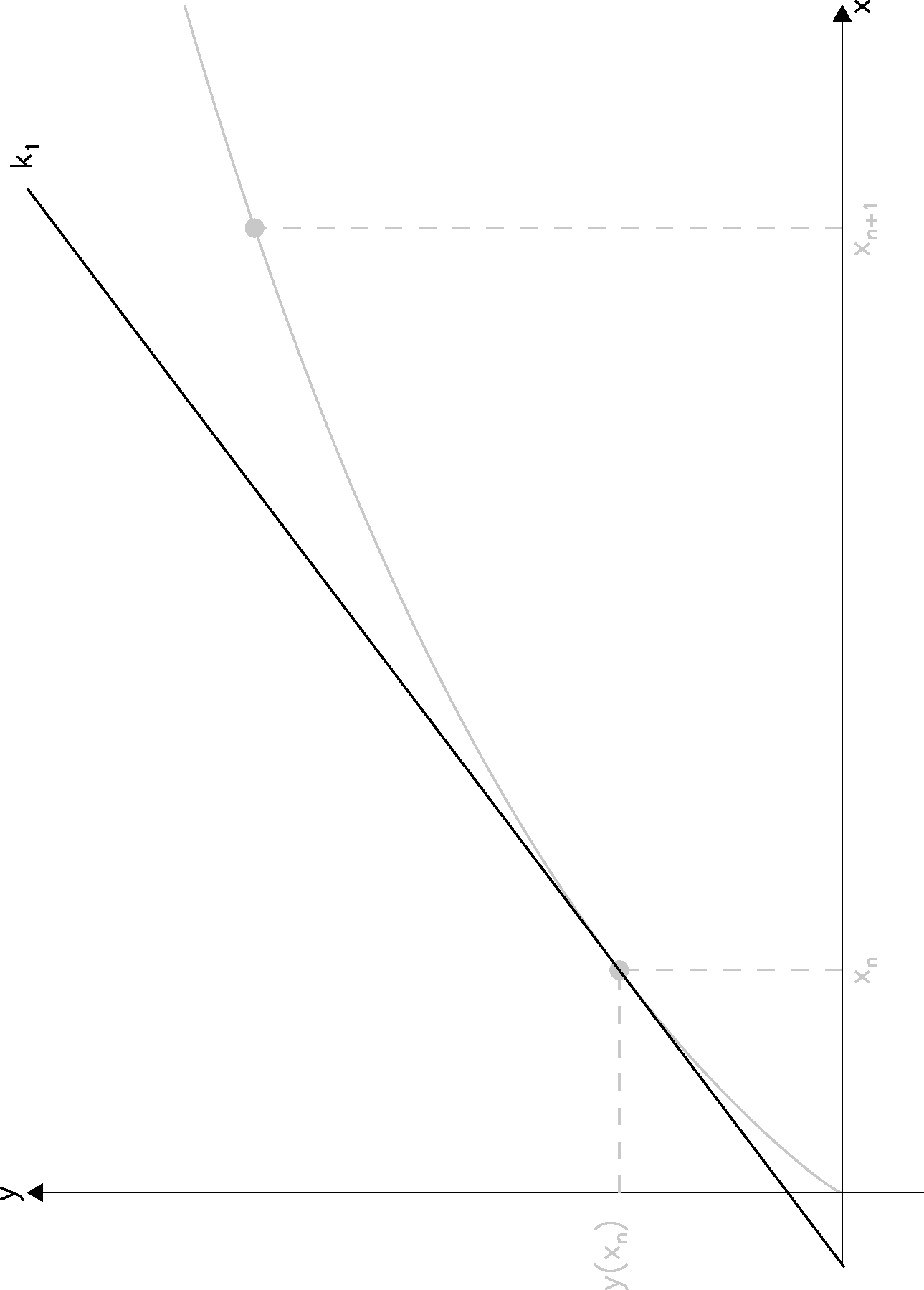 Runge-Kutta metoder
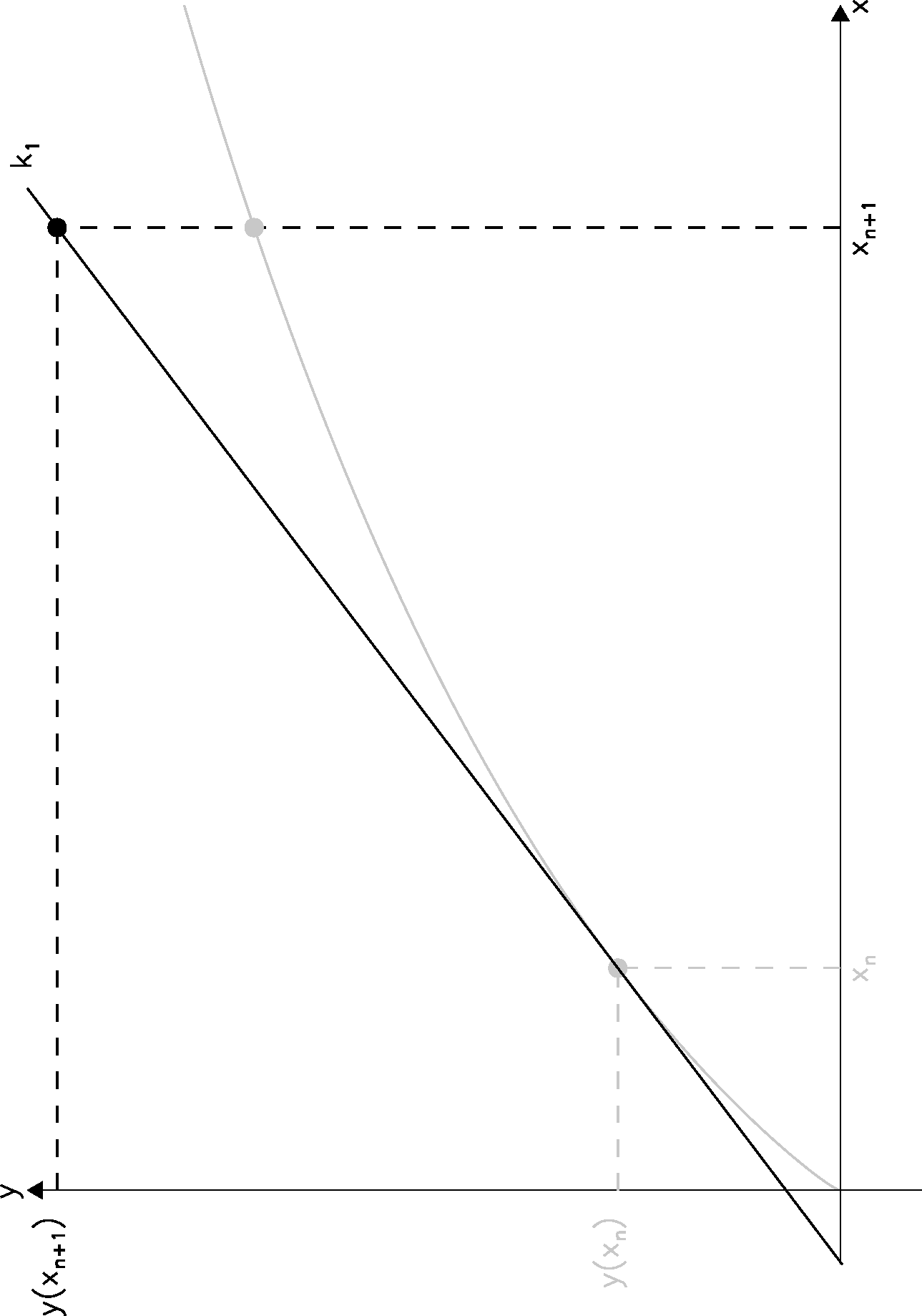 Runge-Kutta metoder
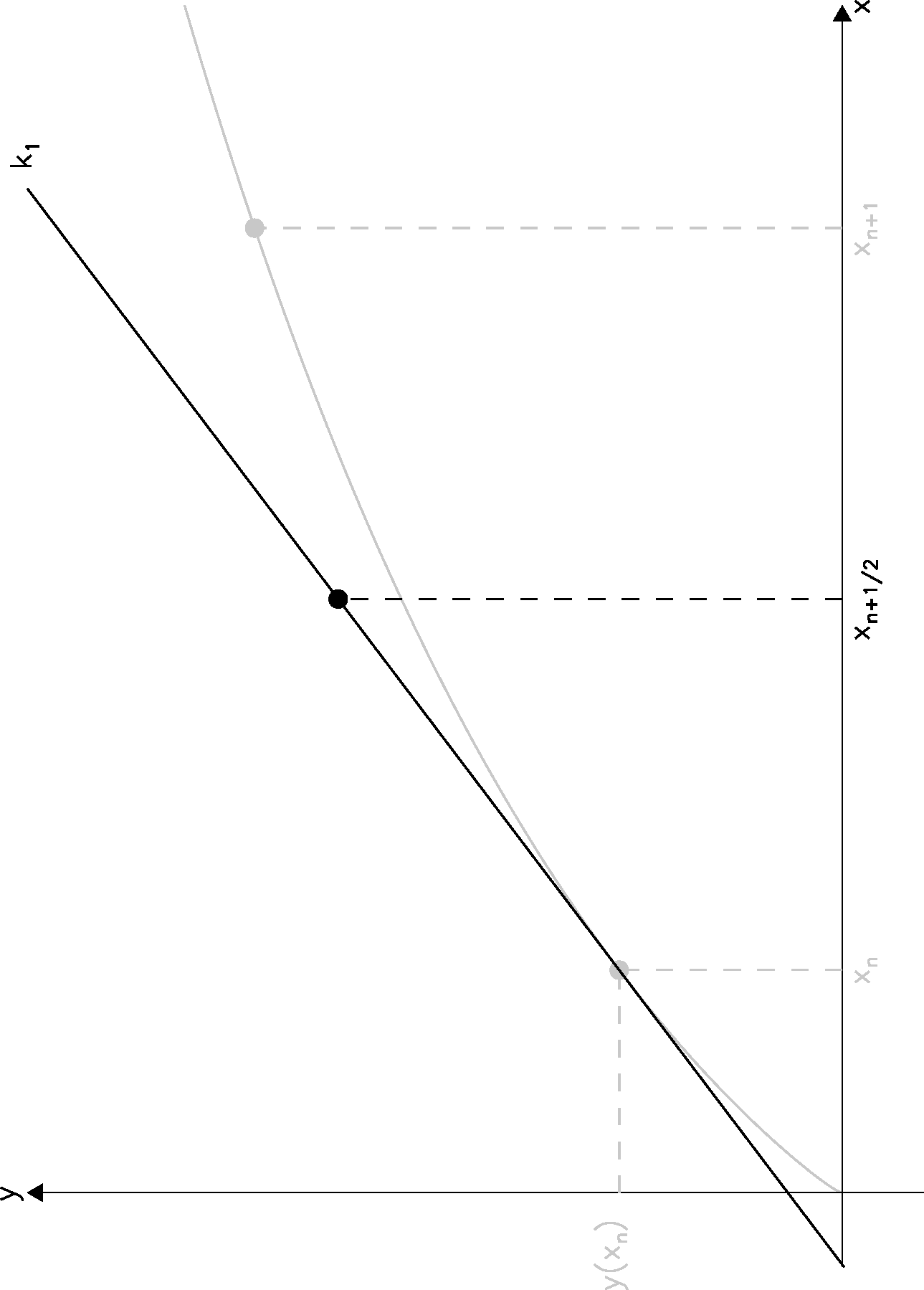 Runge-Kutta metoder
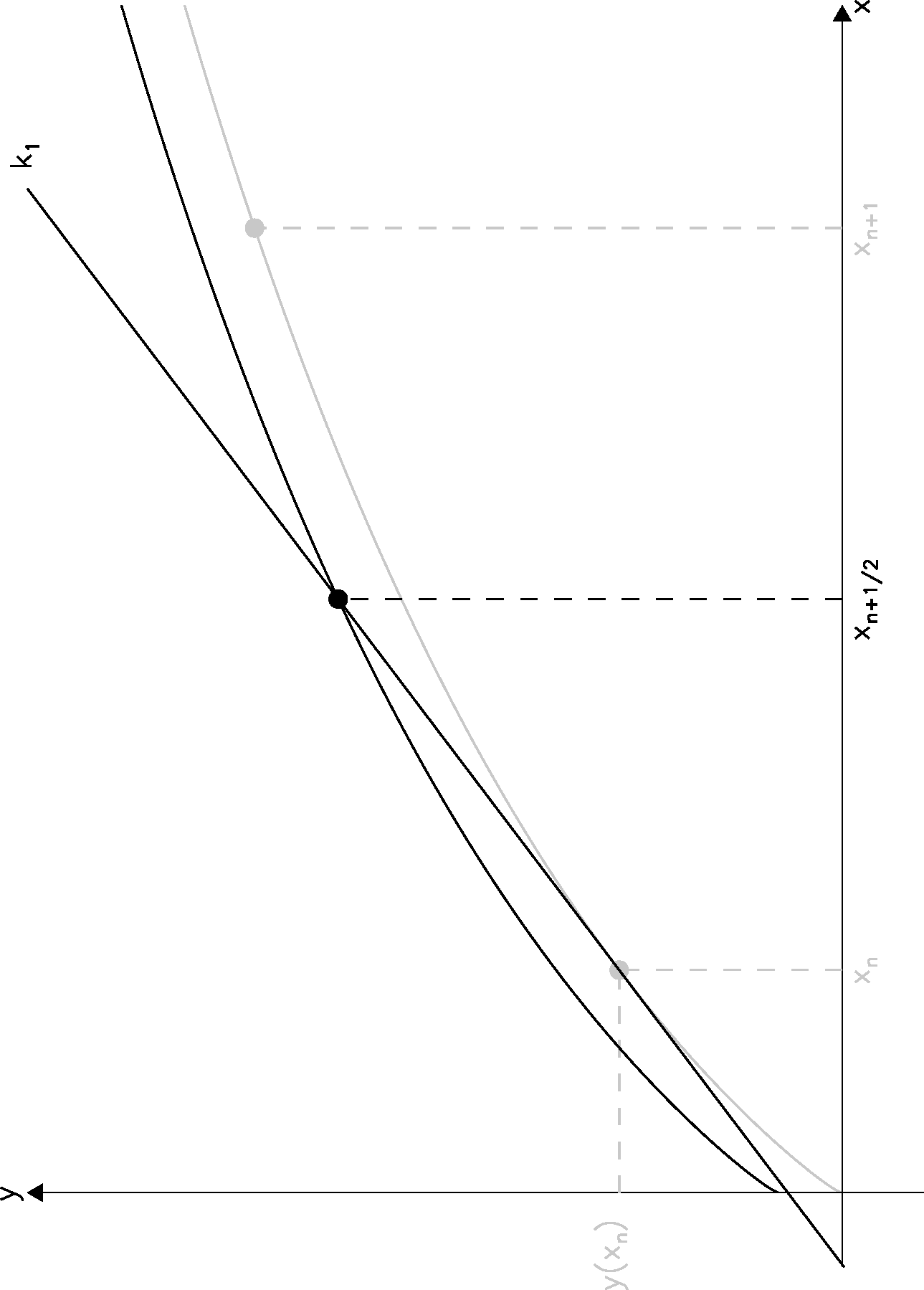 Runge-Kutta metoder
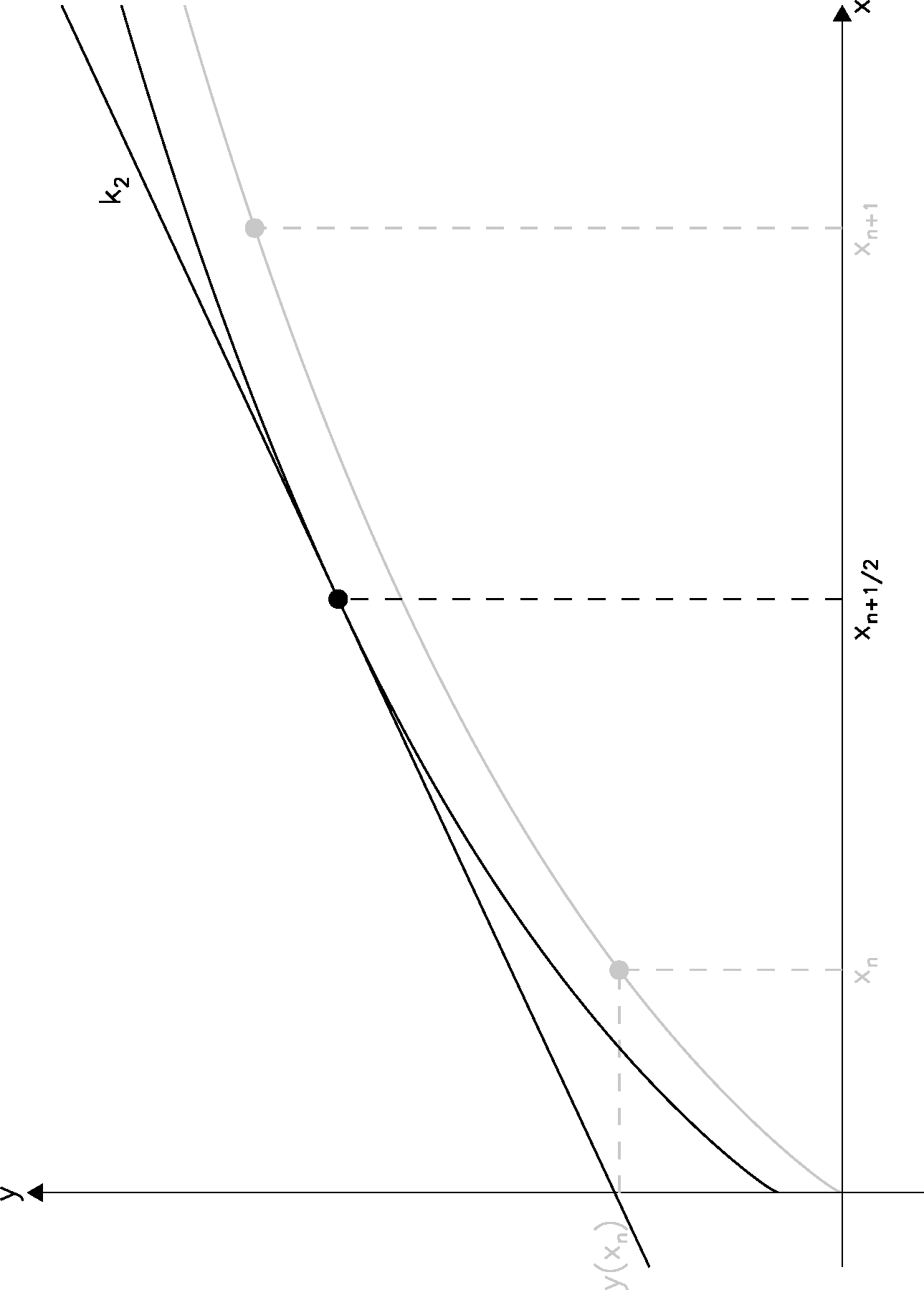 Runge-Kutta metoder
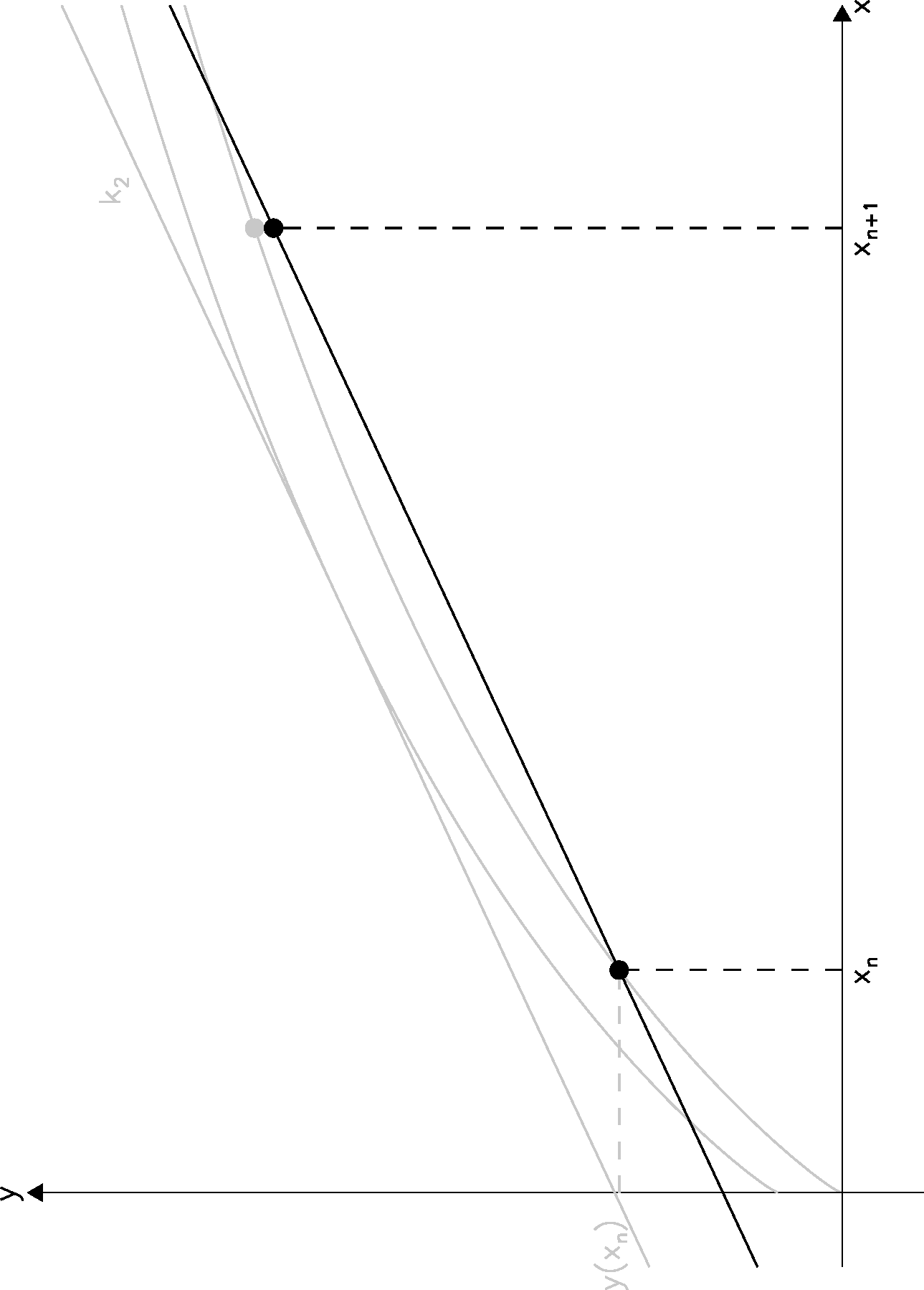 Runge-Kutta metoder
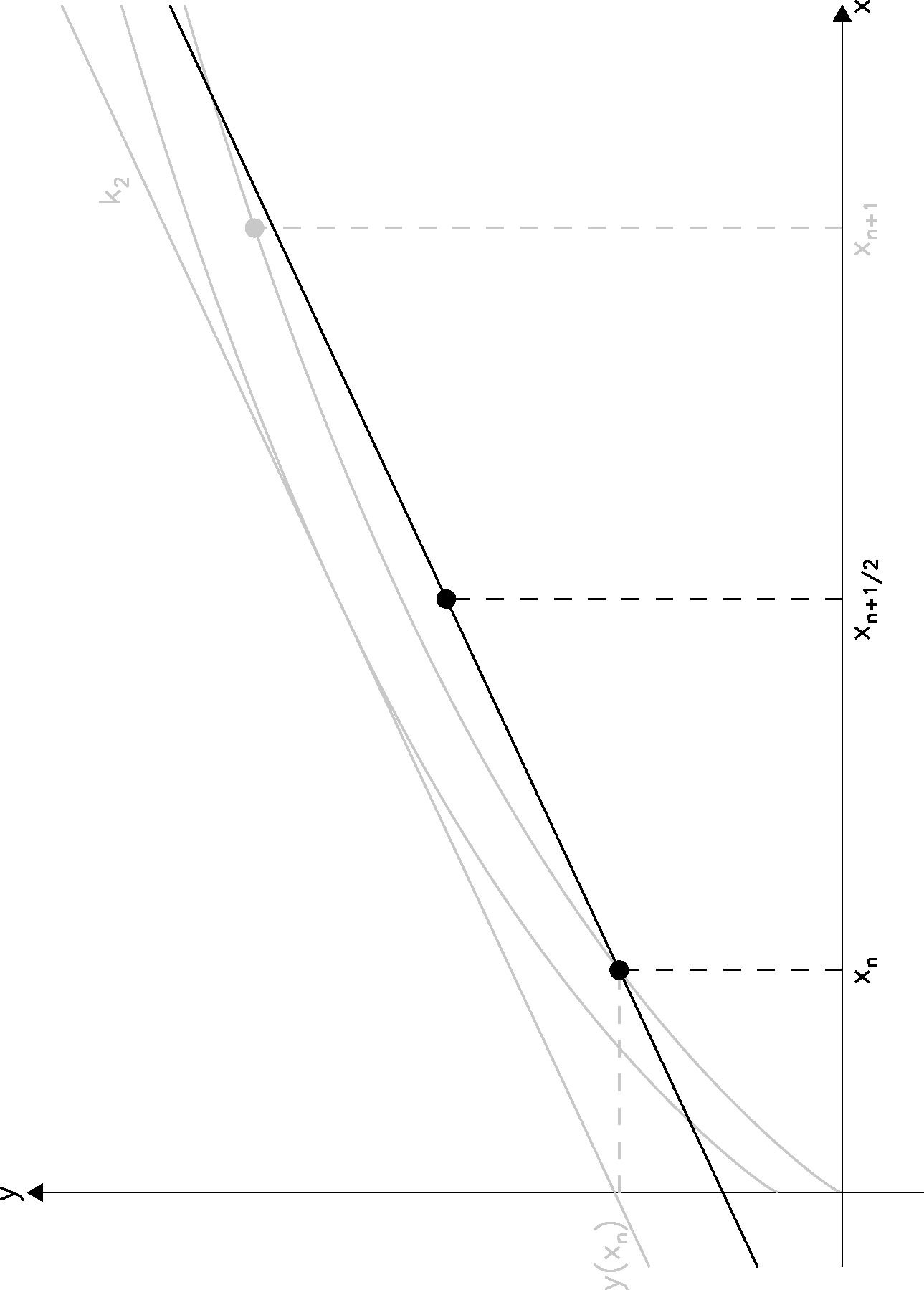 Runge-Kutta metoder
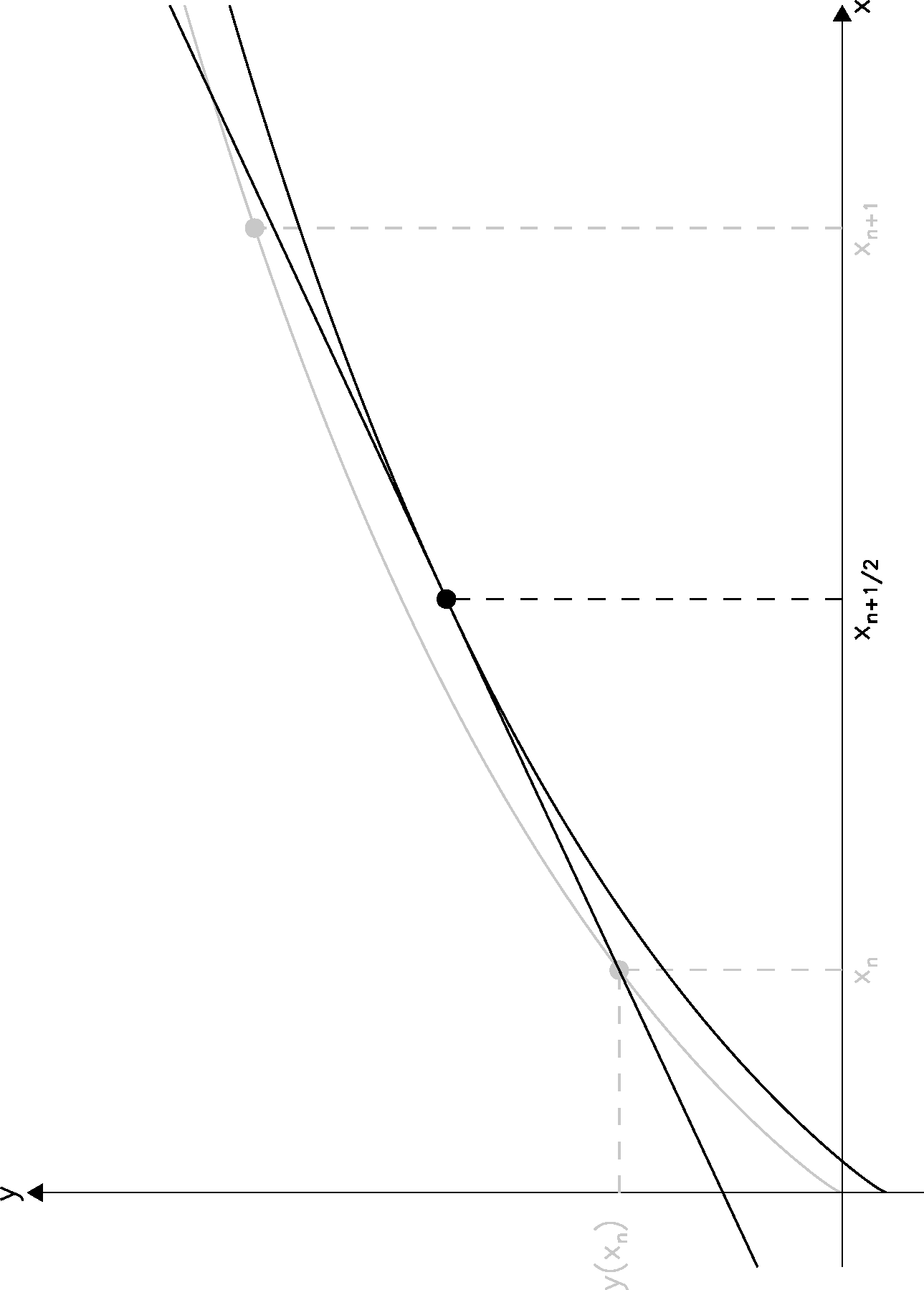 Runge-Kutta metoder
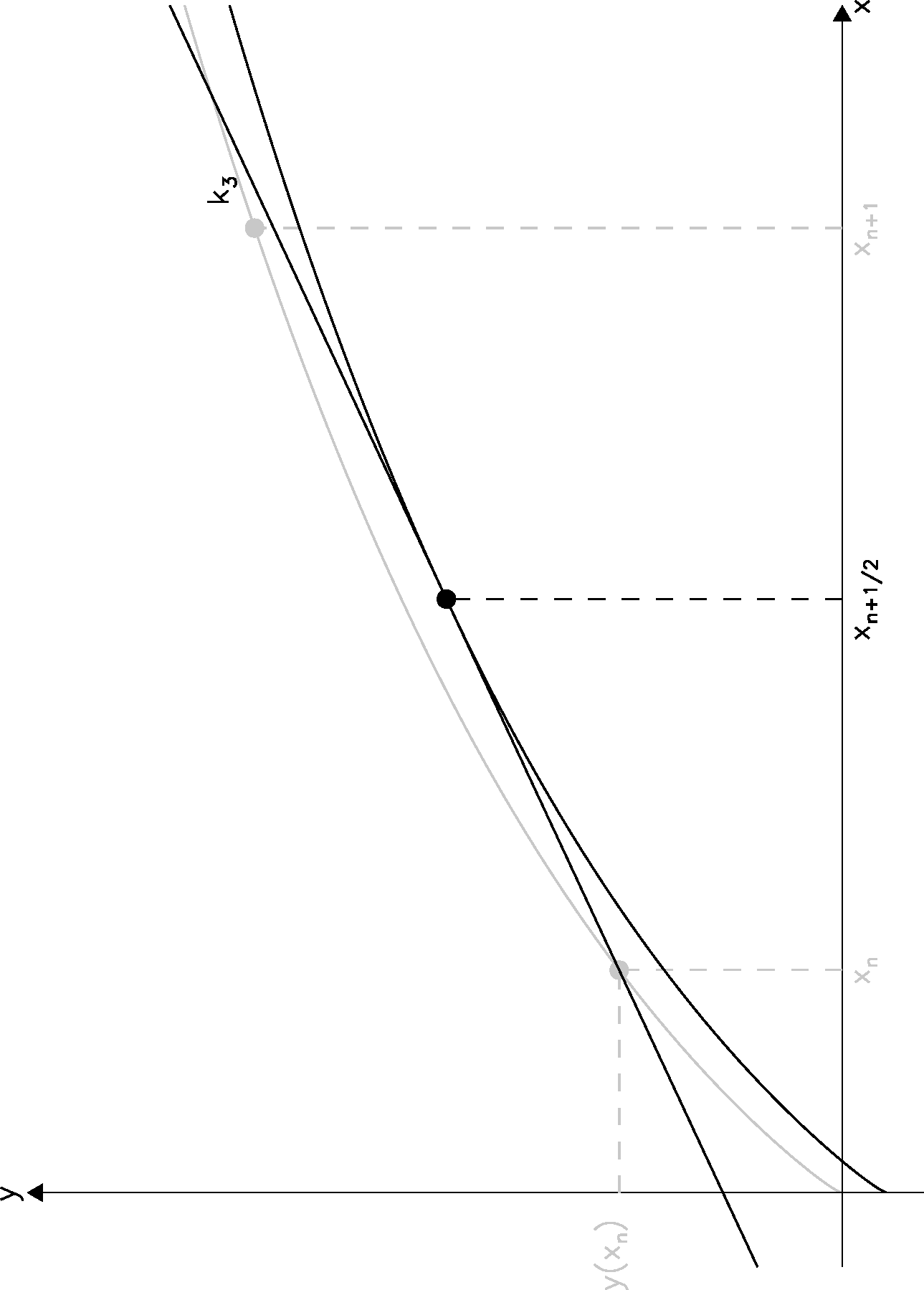 Runge-Kutta metoder
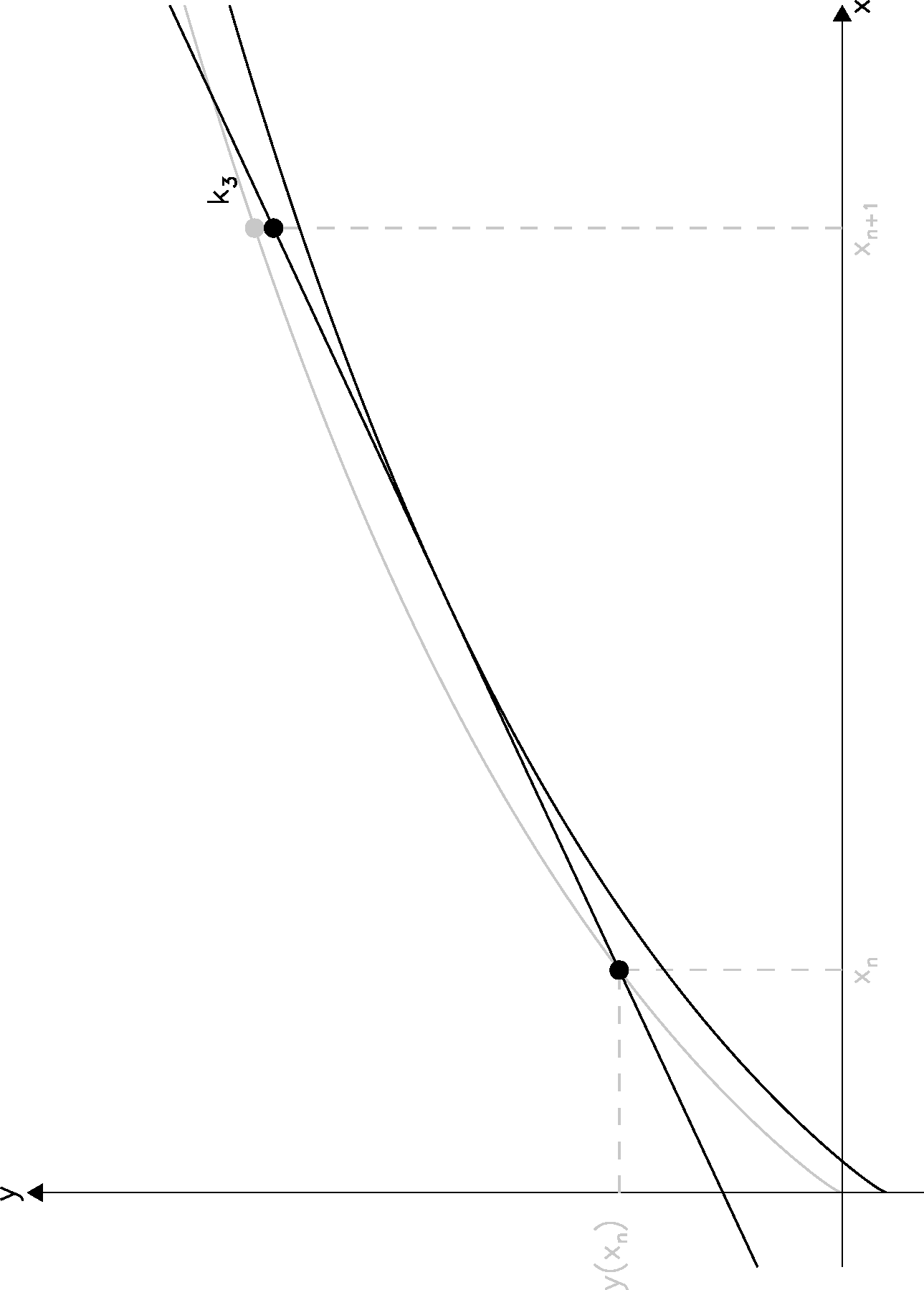 Runge-Kutta metoder
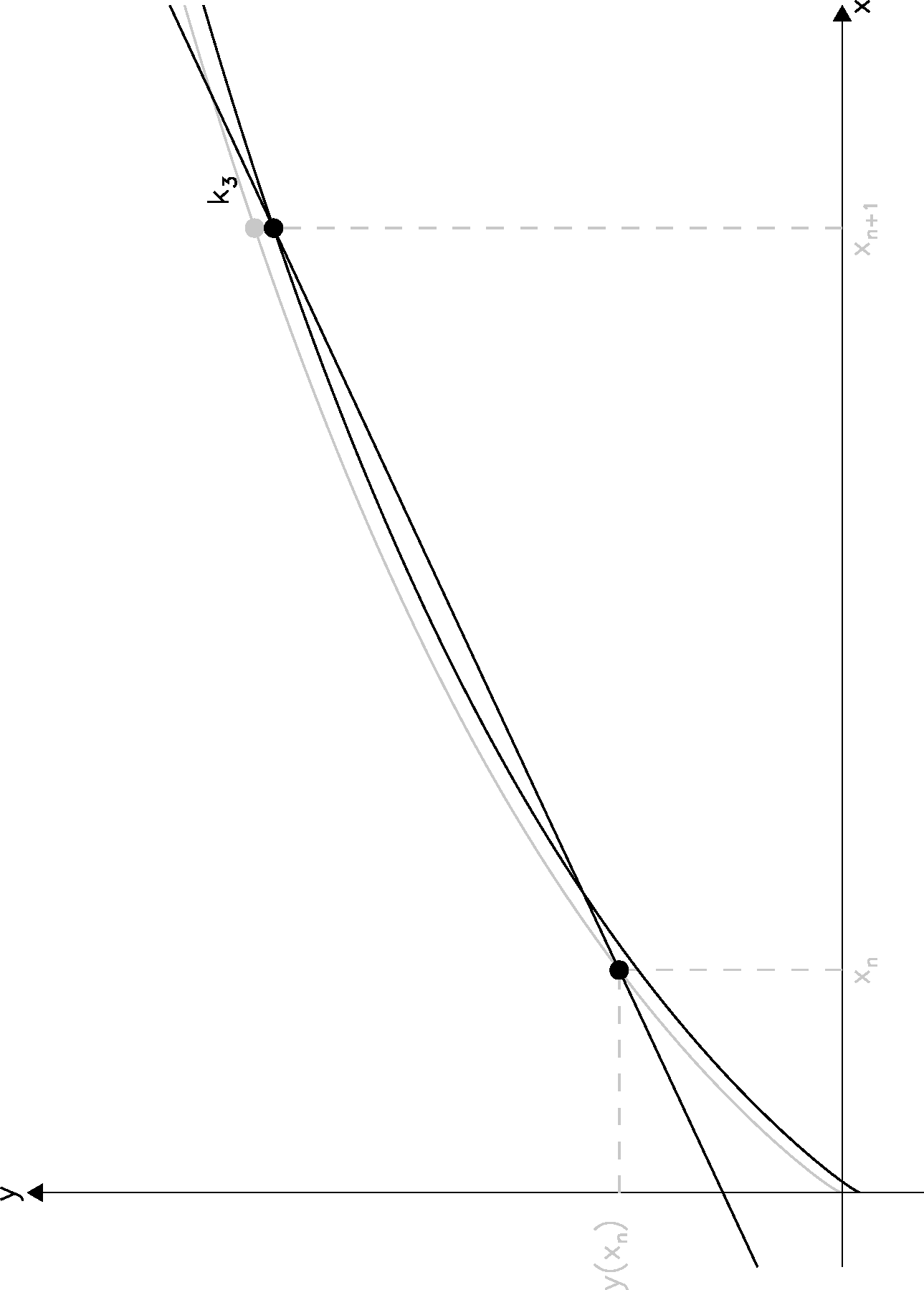 Runge-Kutta metoder
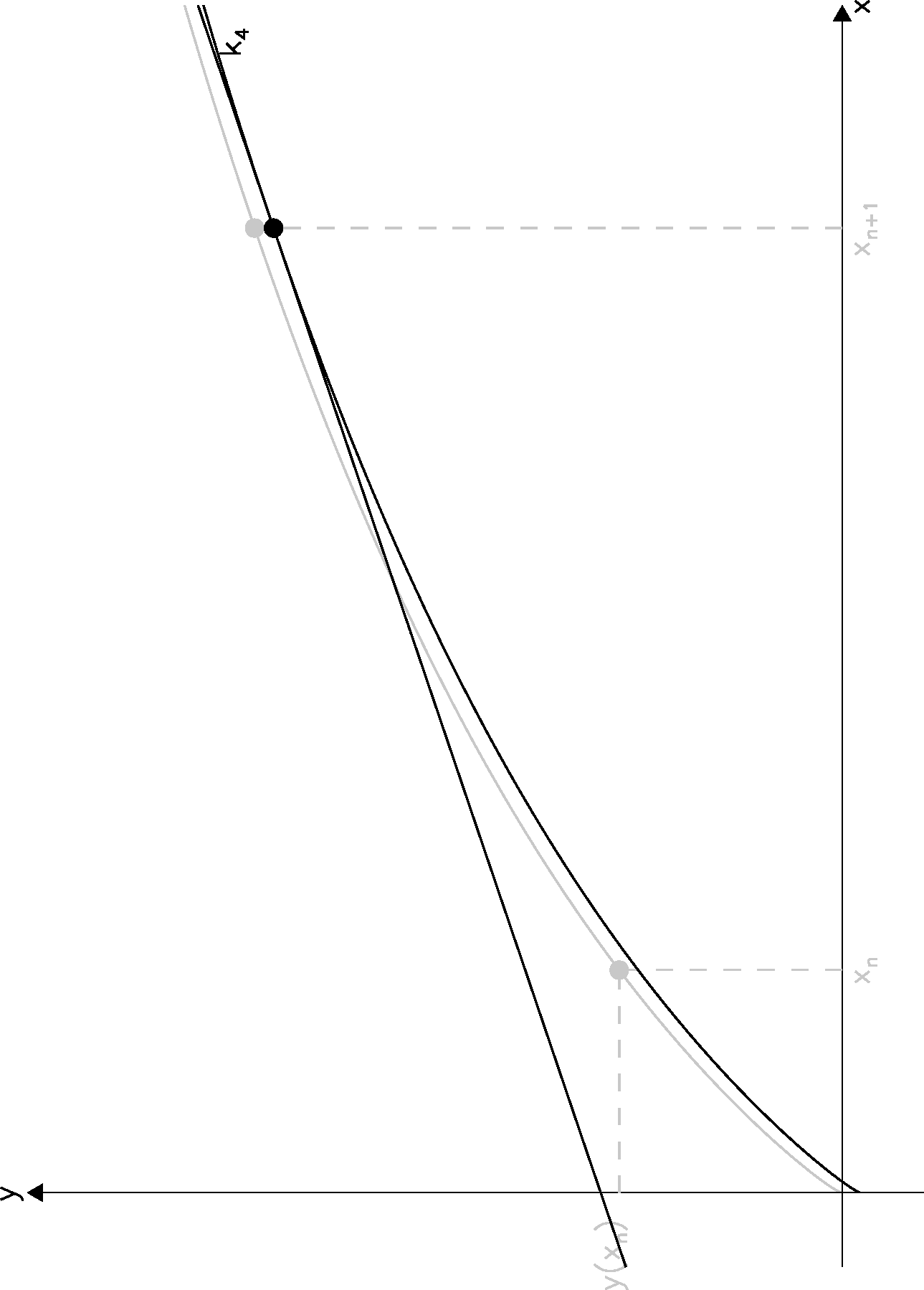 Runge-Kutta metoder
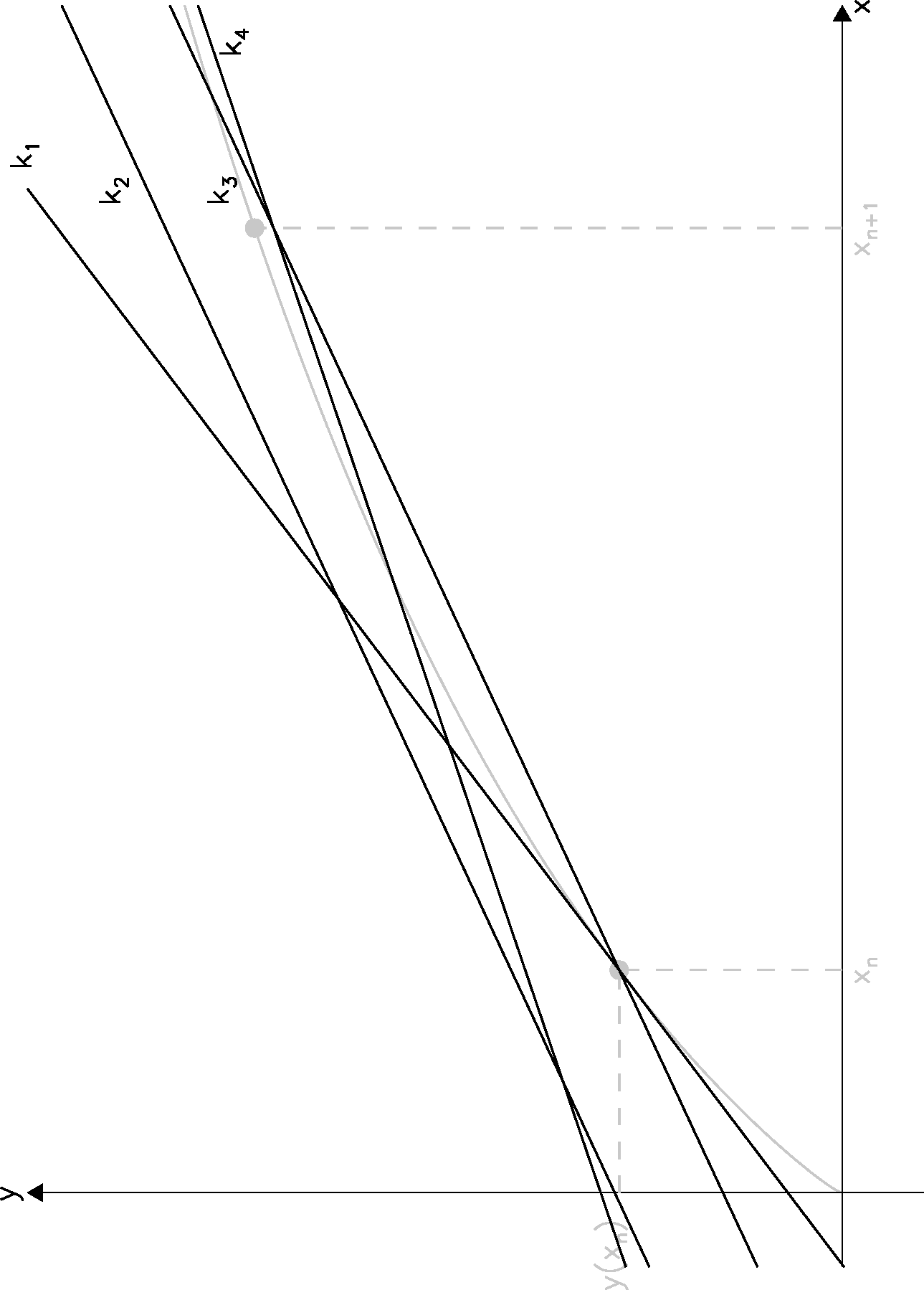 Runge-Kutta metoder
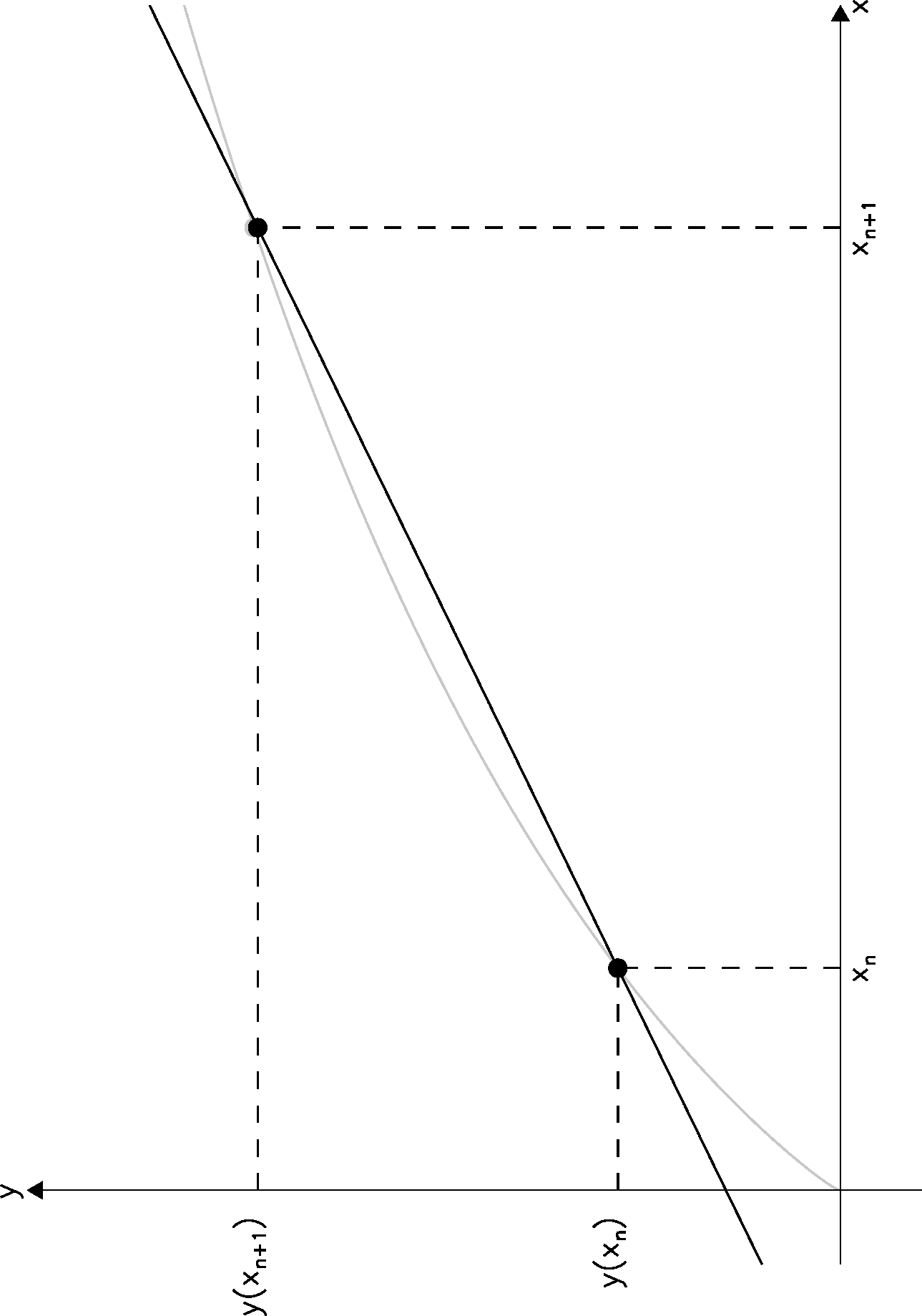 Runge-Kutta metoder
Fjerde ordens Runge-Kutta metode
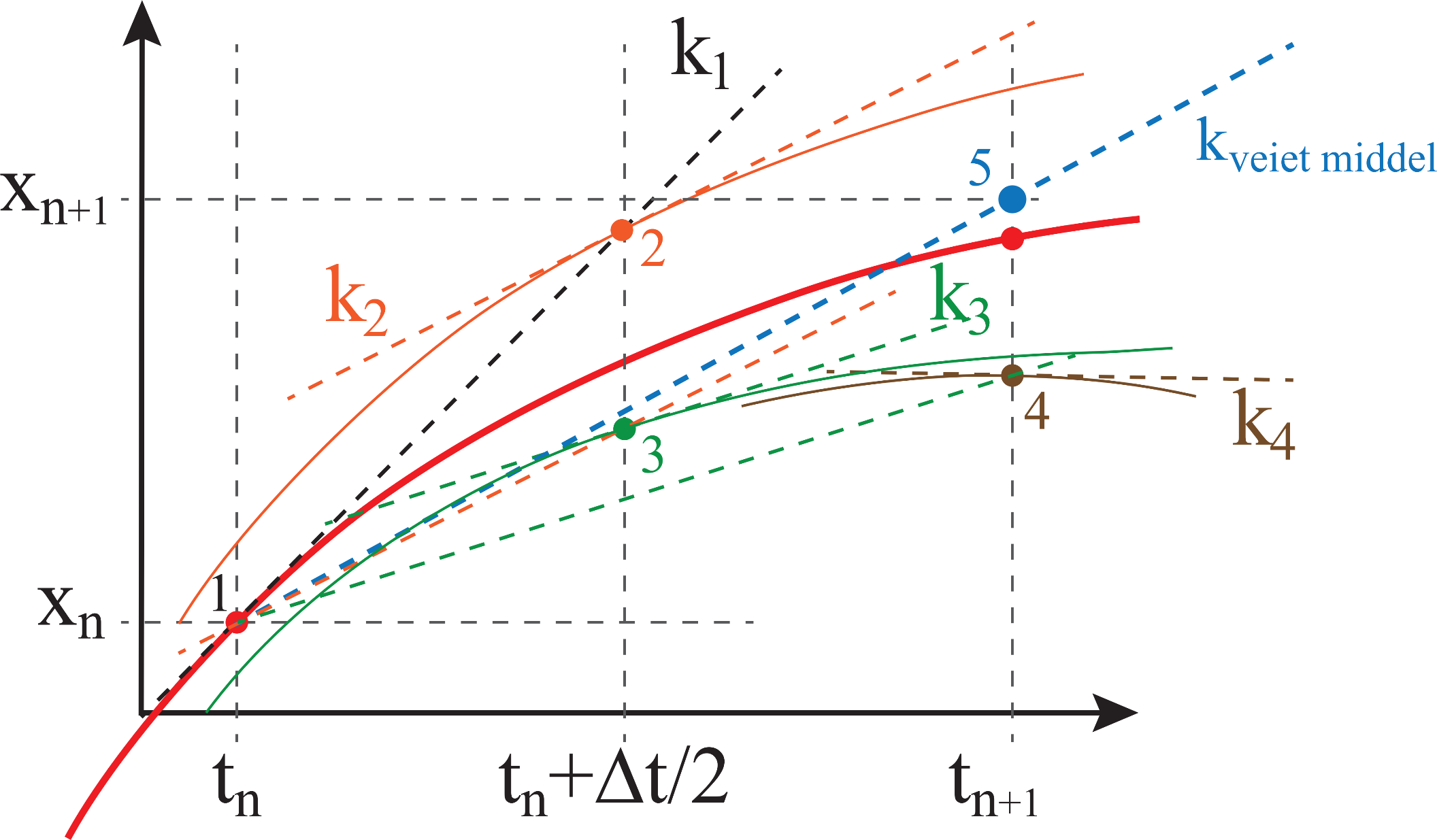 Koblete systemer